Figure 4 Gliome database navigation. The main tab at the top of the homepage is hyperlinked with four major ...
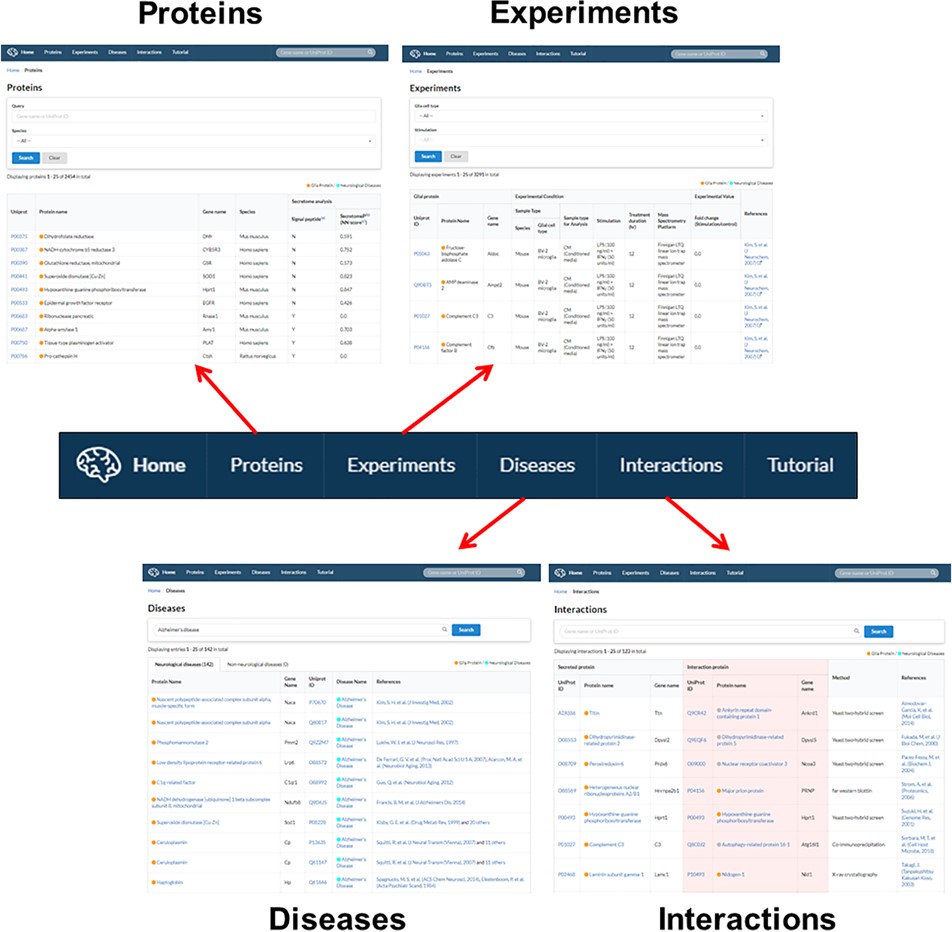 Database (Oxford), Volume 2020, , 2020, baaa057, https://doi.org/10.1093/database/baaa057
The content of this slide may be subject to copyright: please see the slide notes for details.
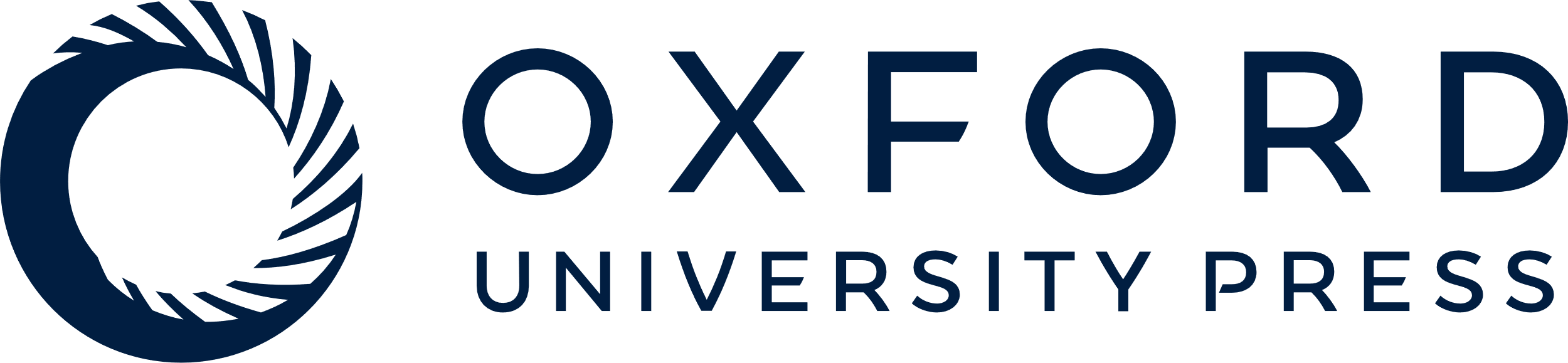 [Speaker Notes: Figure 4 Gliome database navigation. The main tab at the top of the homepage is hyperlinked with four major informative browsers including protein information (‘Proteins’), experiments (‘Experiments’), associated diseases (‘Diseases’) and PPI (‘Interactions’).

Unless provided in the caption above, the following copyright applies to the content of this slide: © The Author(s) 2020. Published by Oxford University Press.This is an Open Access article distributed under the terms of the Creative Commons Attribution License (http://creativecommons.org/licenses/by/4.0/), which permits unrestricted reuse, distribution, and reproduction in any medium, provided the original work is properly cited.]